Экономика и управление инвестиционными проектами
Тема  1. Проектный менеджмент как инструмент управления социально-экономическими системами
Малеваная Мария Владимировна, к.э.н., доцент кафедры «Экономическая теория и антикризисное управление»
Экономика и управление инвестиционными  проектами
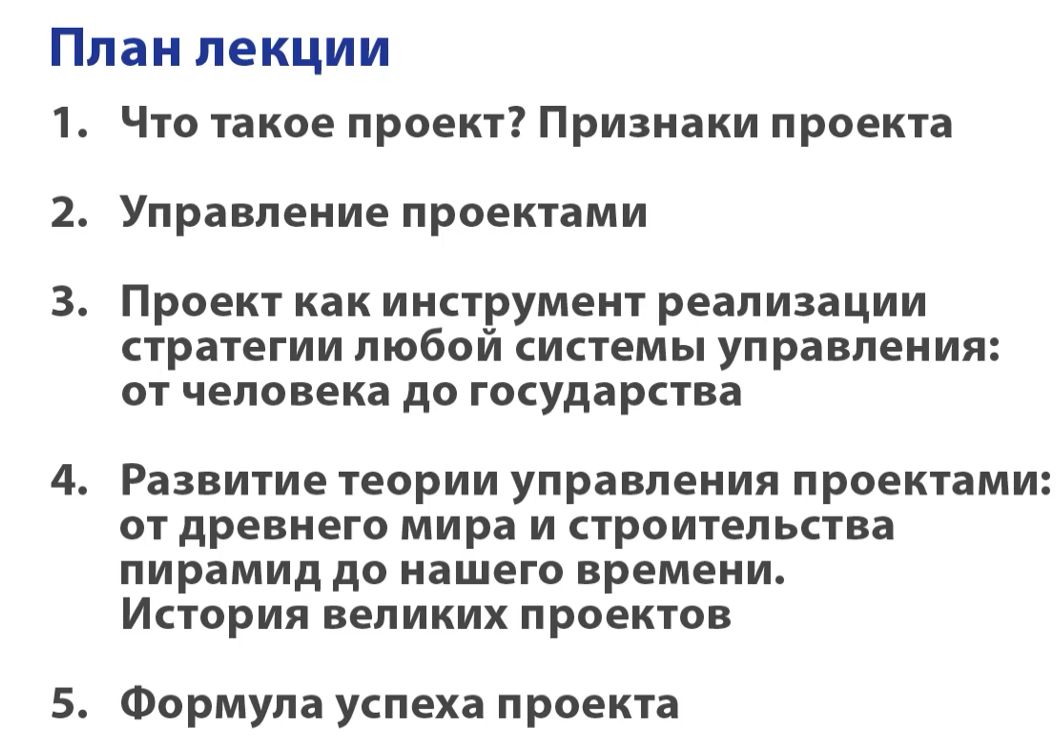 Экономика и управление инвестиционными проектами
Вопрос 2. Управление проектами.
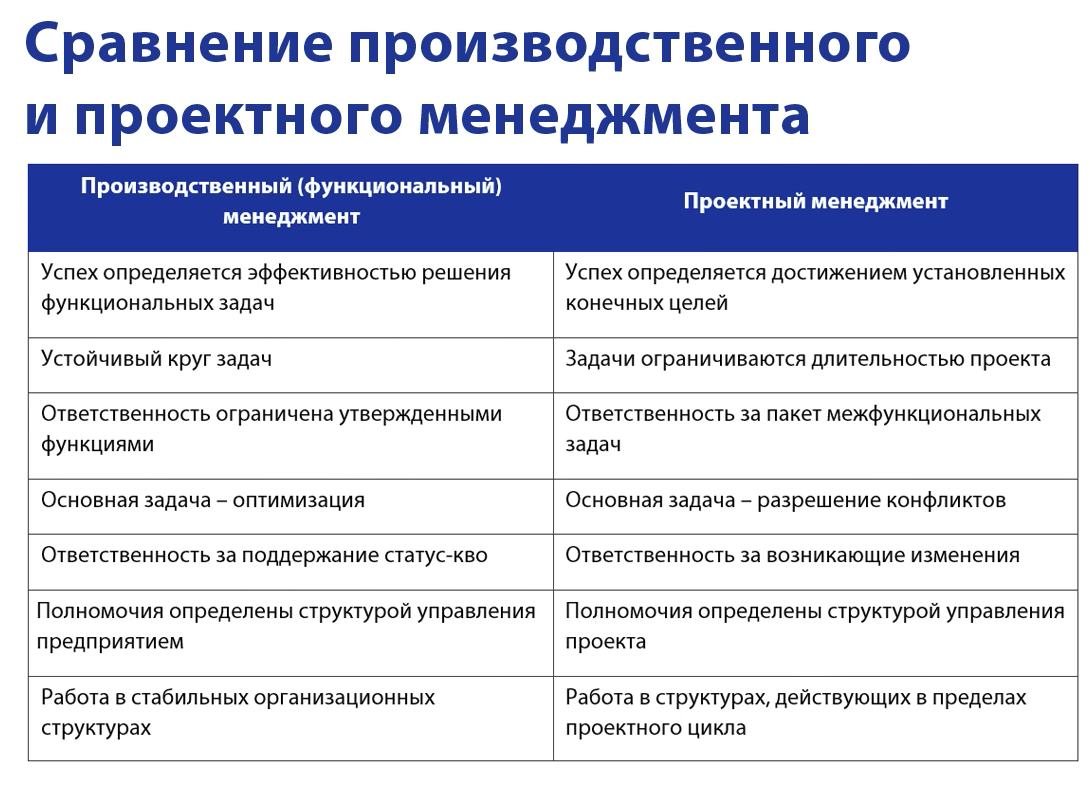 Экономика и управление инвестиционными проектами
Вопрос 2. Управление проектами.
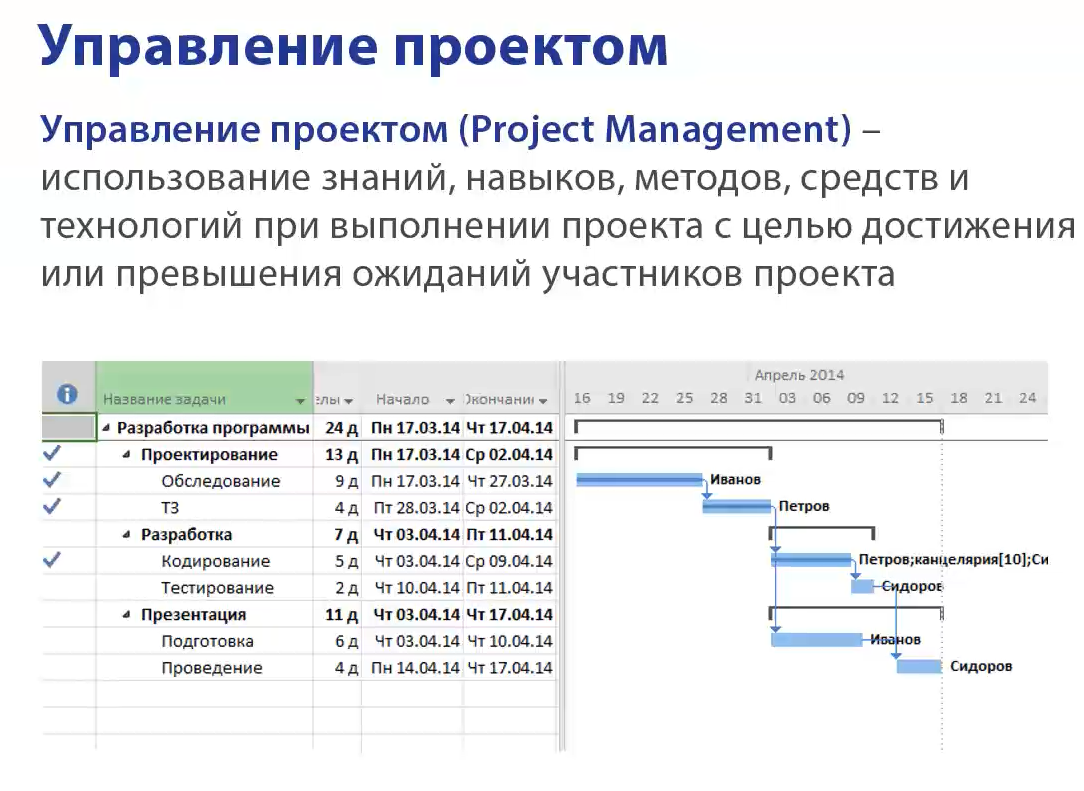 Экономика и управление инвестиционными  проектами
Вопрос 2. Управление проектами.
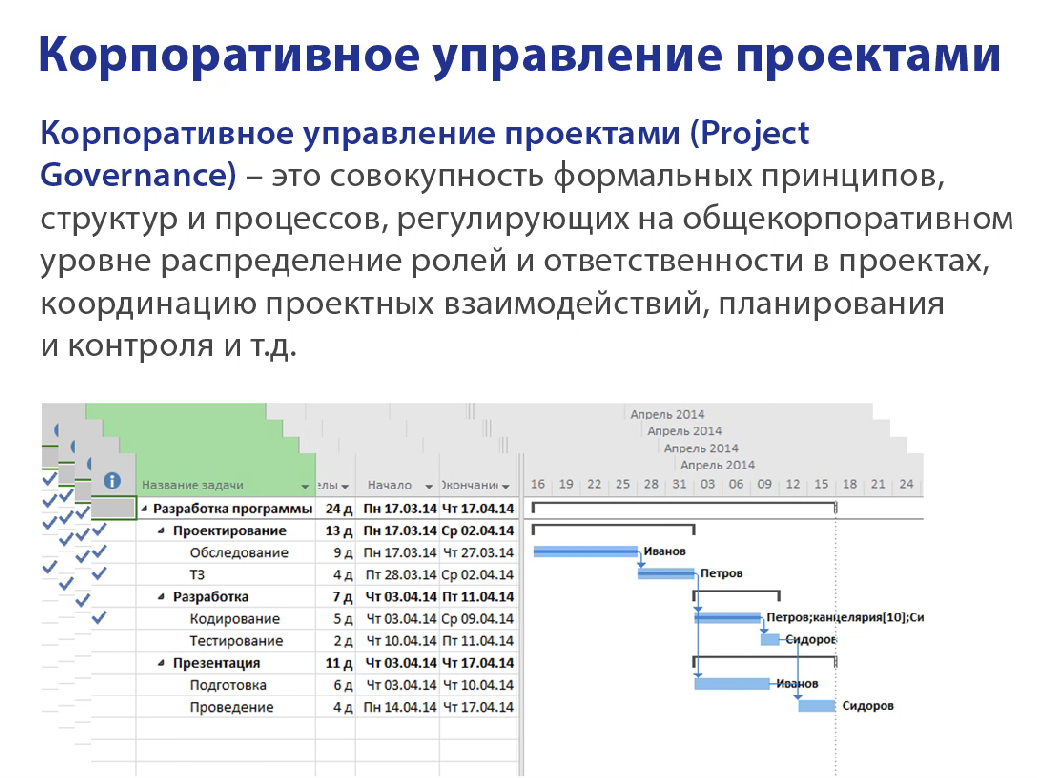 Экономика и управление инвестиционными проектами
Вопрос 2. Управление проектами.
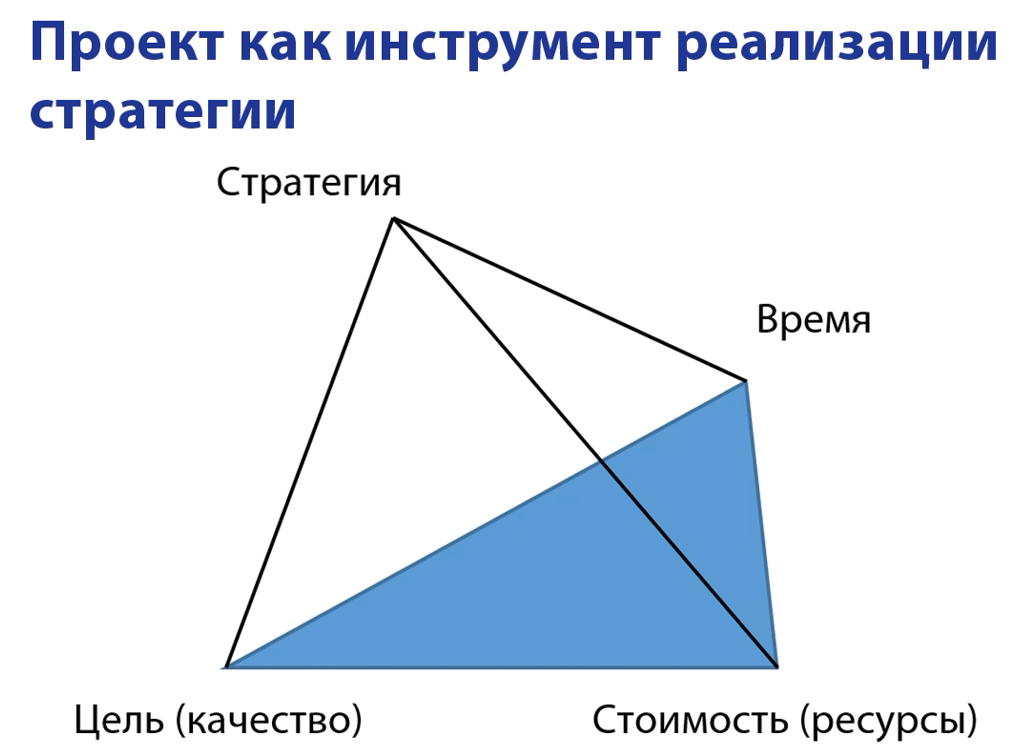 Экономика и управление инвестиционными проектами
Вопрос 2. Управление проектами.
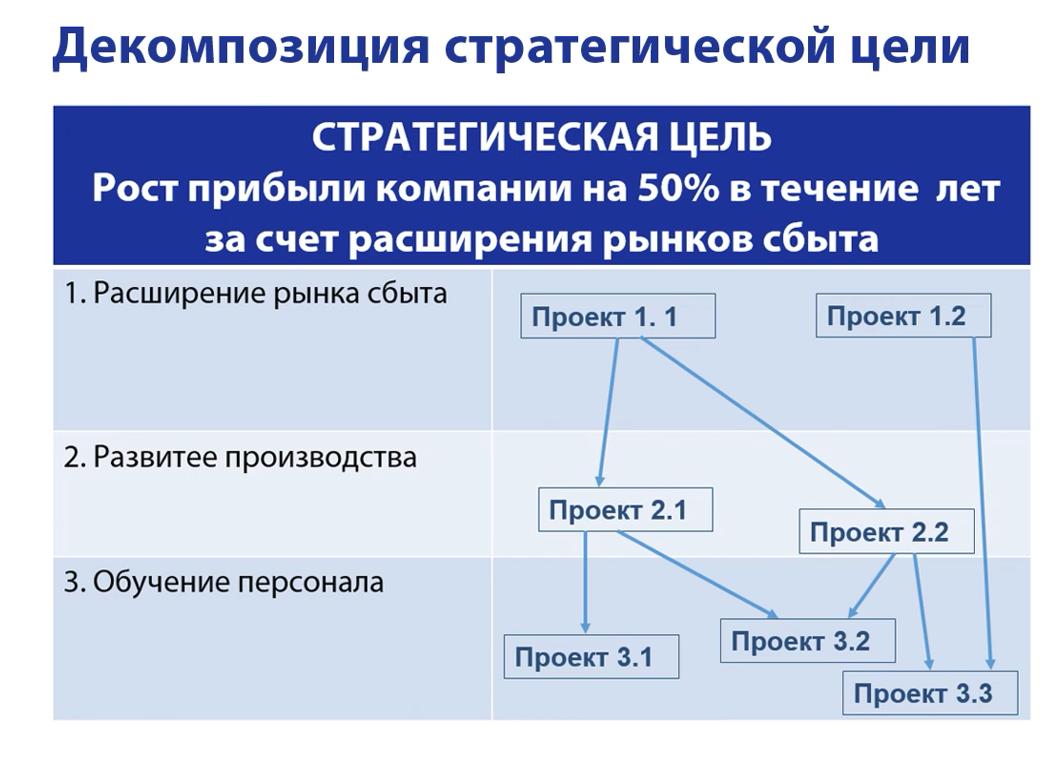 Экономика и управление инвестиционными проектами
Вопрос 3. Проект как инструмент реализации стратегии любой системы управления: от человека до государства
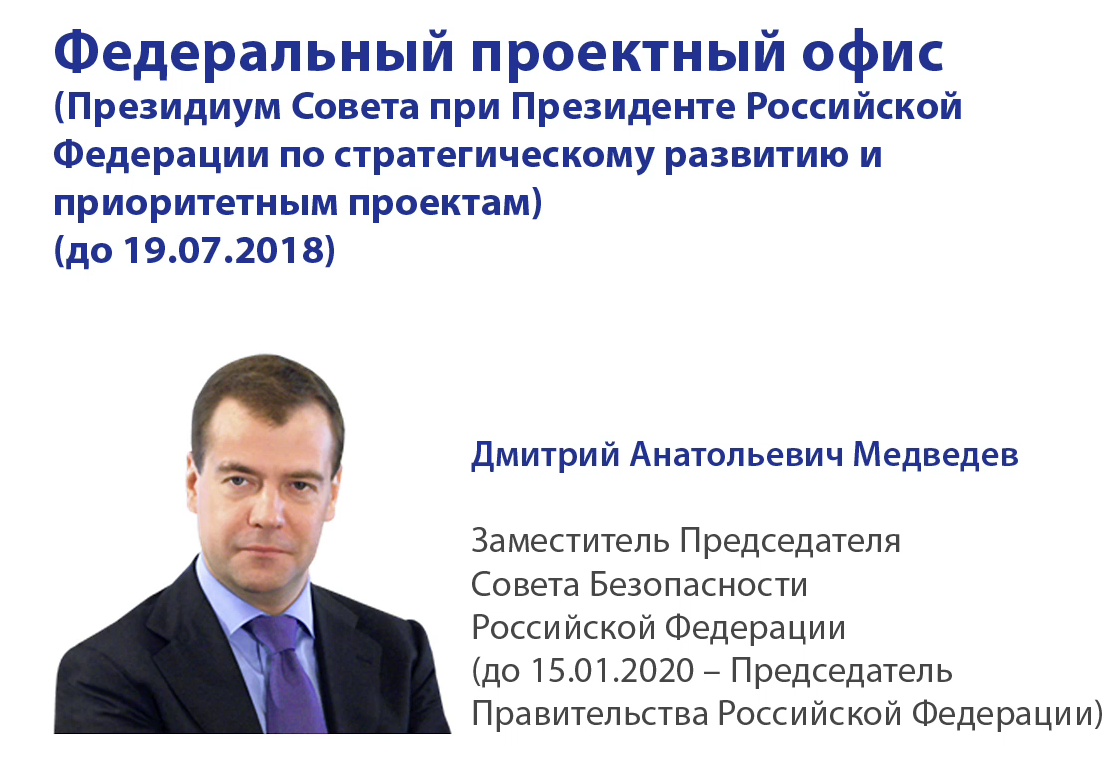 Экономика и управление инвестиционными  проектами
Вопрос 3. Проект как инструмент реализации стратегии любой системы управления: от человека до государства
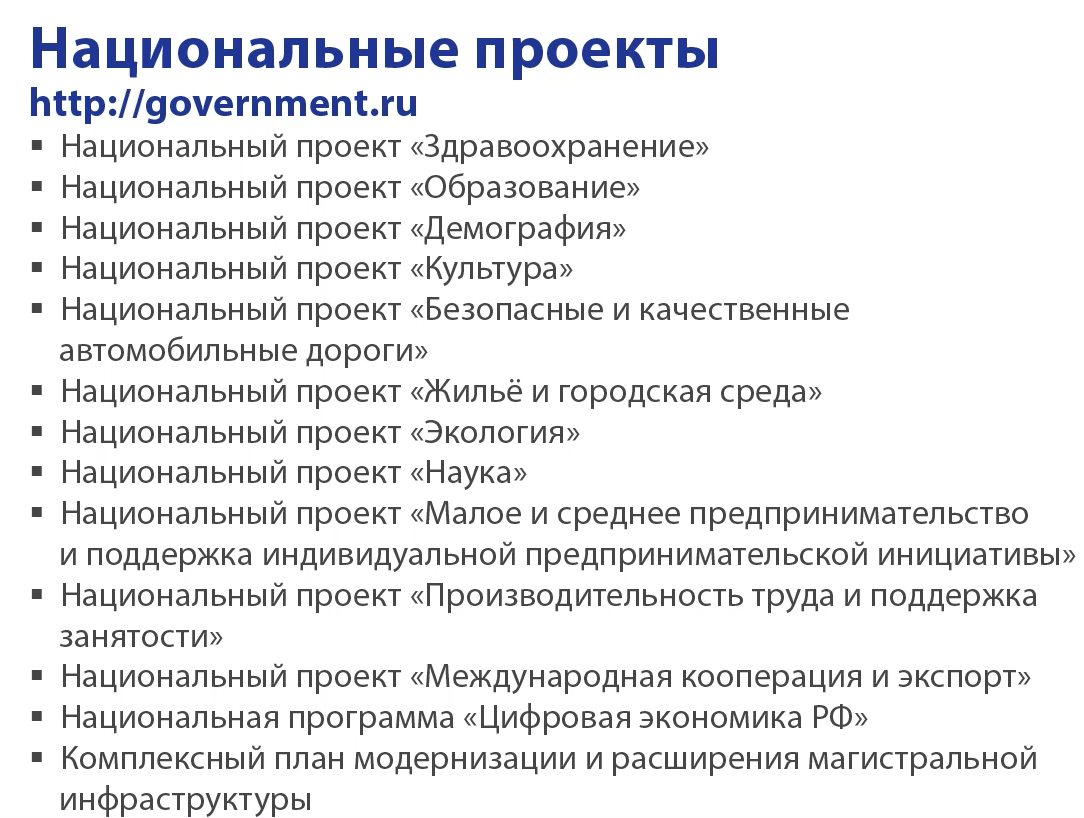 Экономика и управление инвестиционными  проектами
Вопрос 3. Проект как инструмент реализации стратегии любой системы управления: от человека до государства
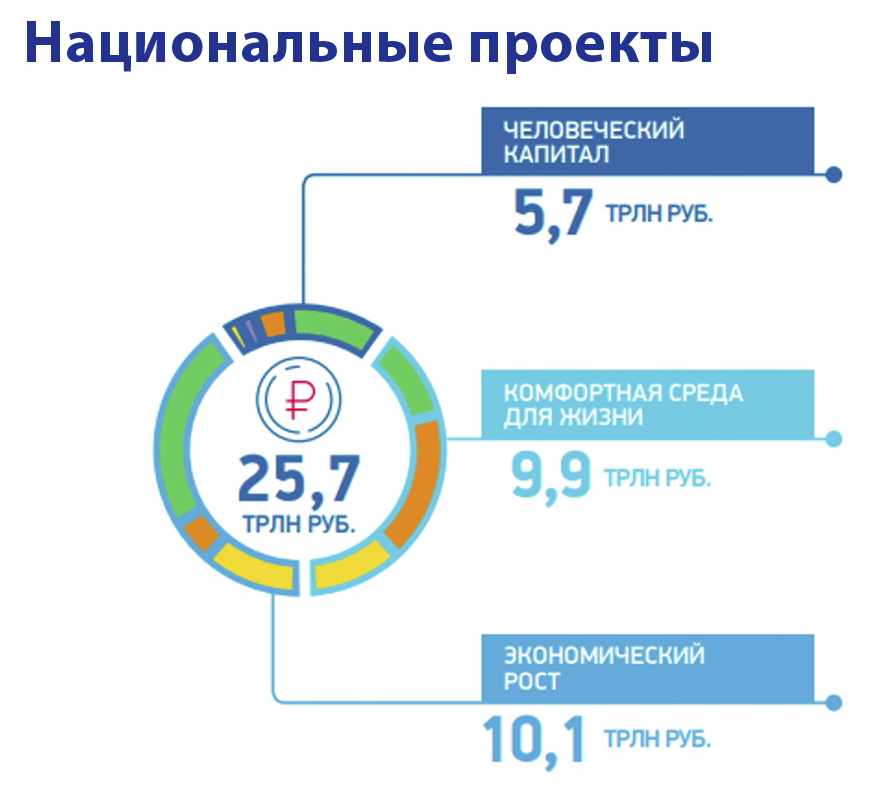 Экономика и управление инвестиционными проектами
Вопрос 3. Проект как инструмент реализации стратегии любой системы управления: от человека до государства
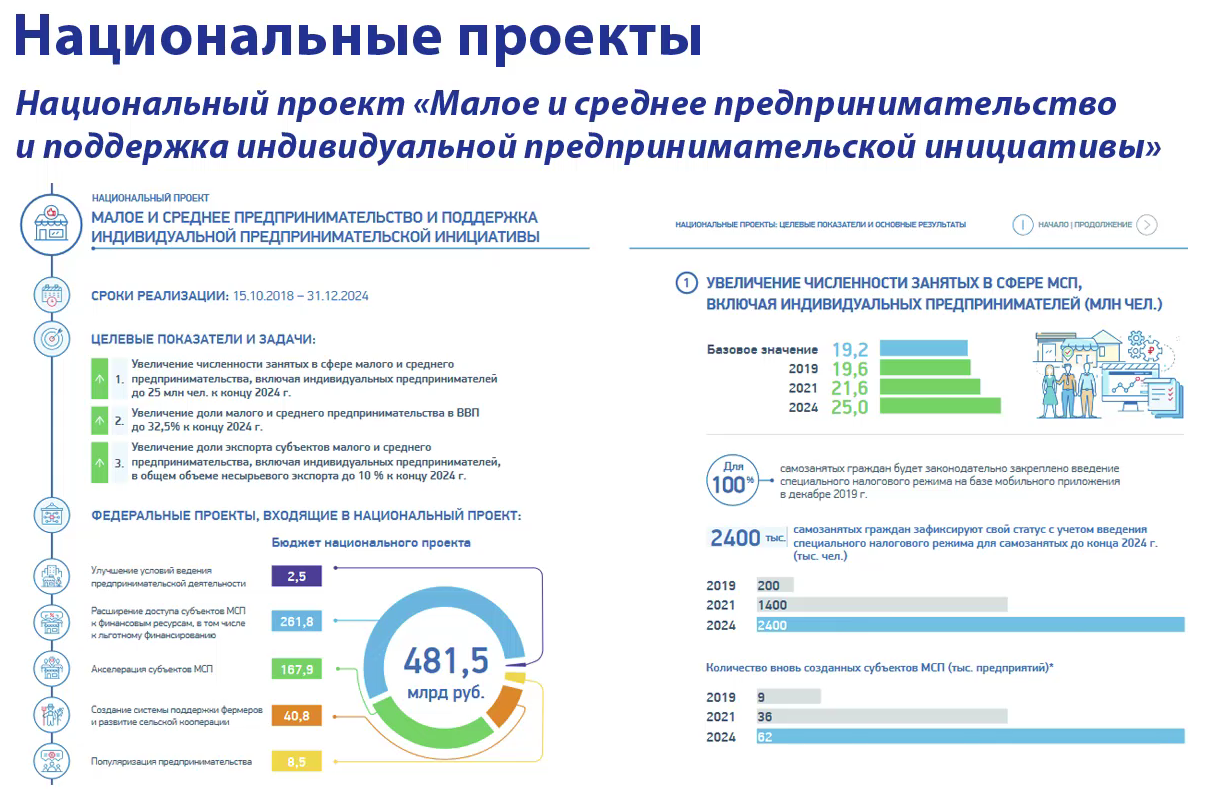 Экономика и управление инвестиционными  проектами
Вопрос 3. Проект как инструмент реализации стратегии любой системы управления: от человека до государства
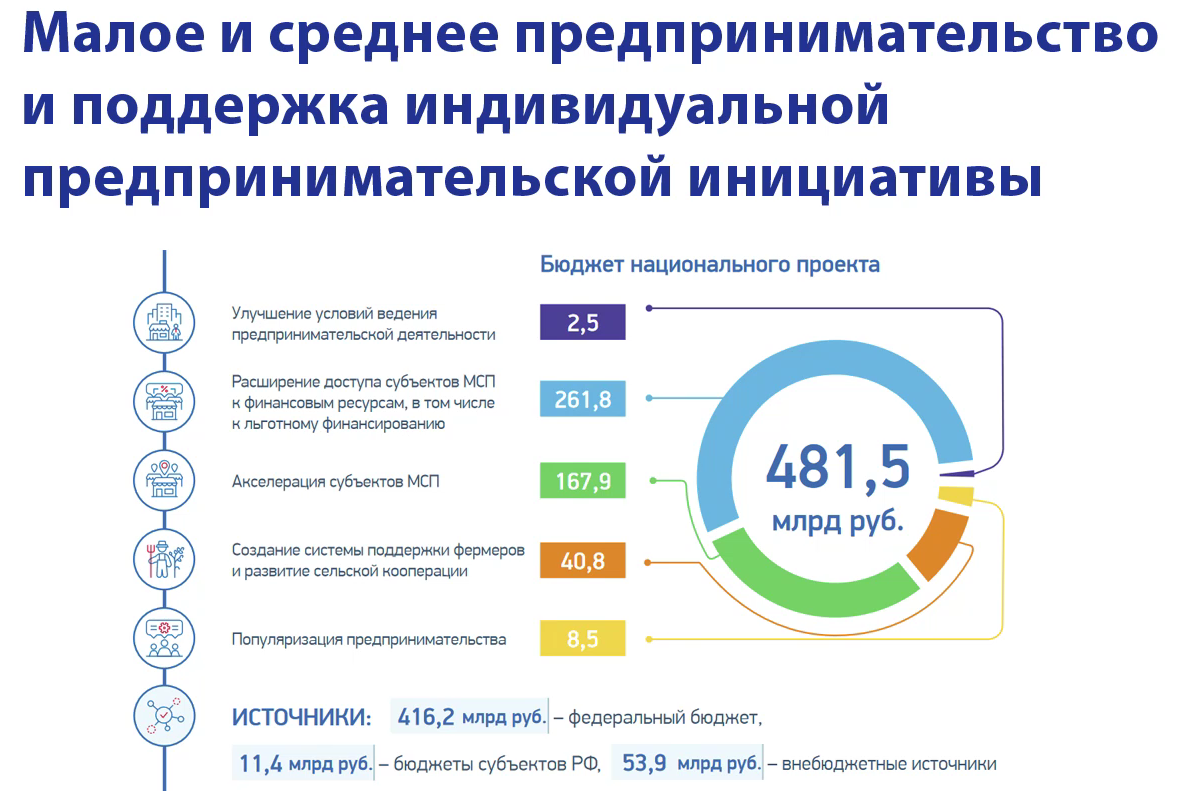 Экономика и управление инвестиционными проектами
Вопрос 4 . Развитие теории управления проектами: от древнего мира и  строительства пирамид до нашего времени. История великих проектов
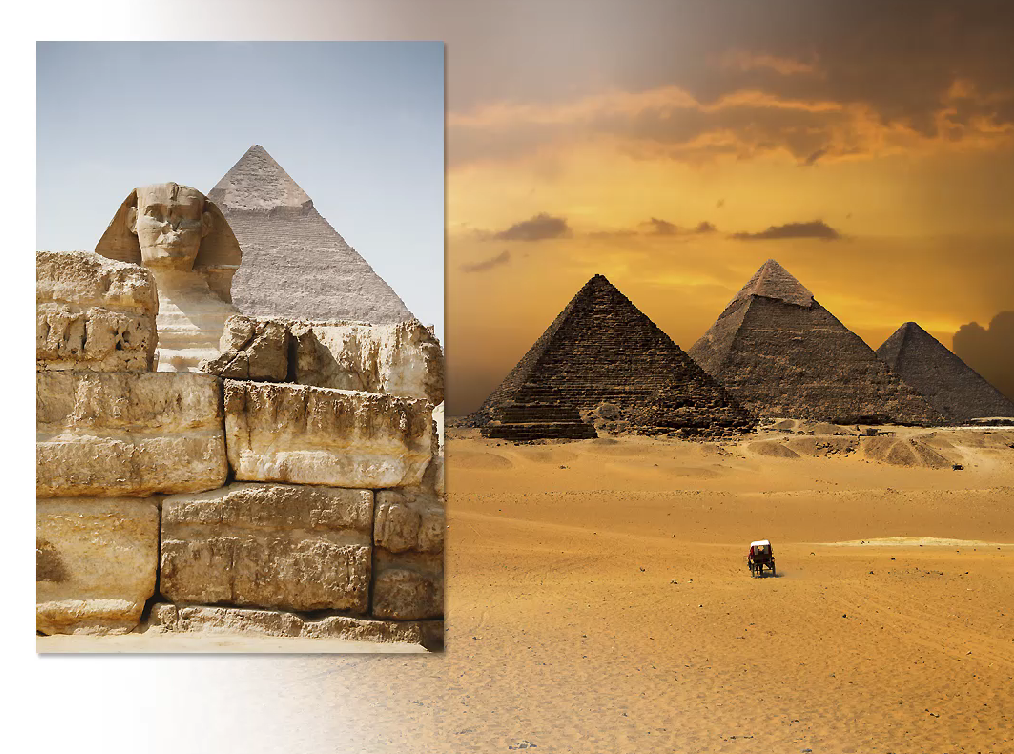 Экономика и управление инвестиционными проектами
Вопрос 4 . Развитие теории управления проектами: от древнего мира и  строительства пирамид до нашего времени. История великих проектов
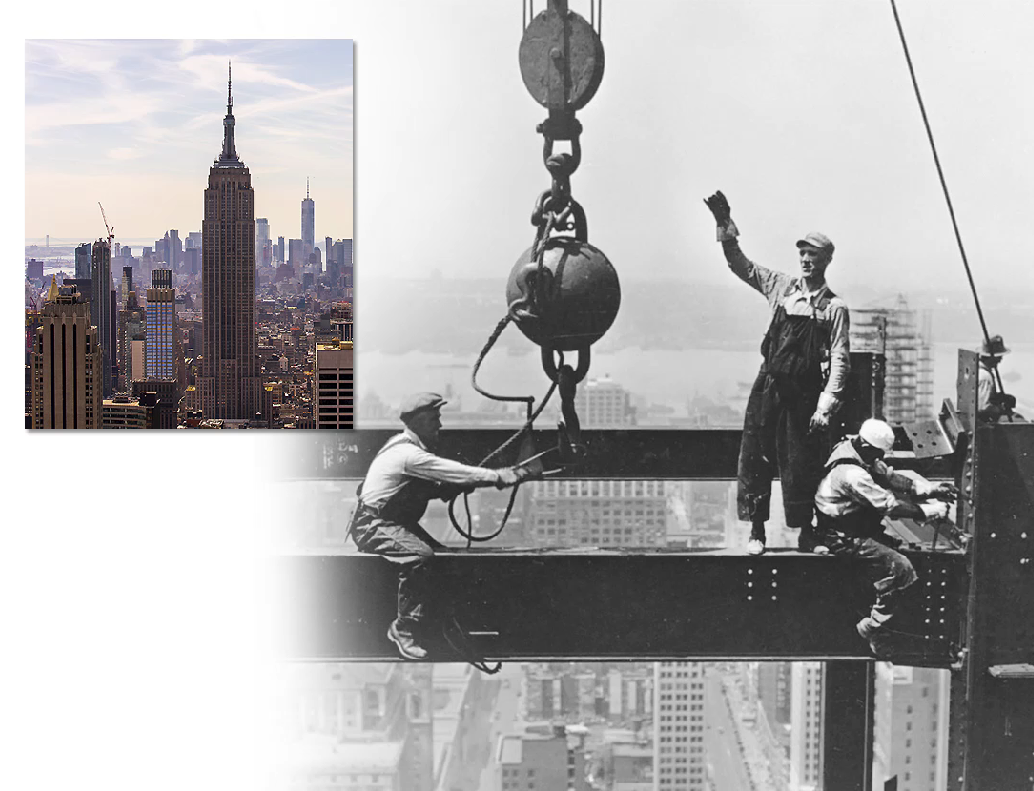 Экономика и управление инвестиционными проектами
Вопрос 5. Формула успеха проекта
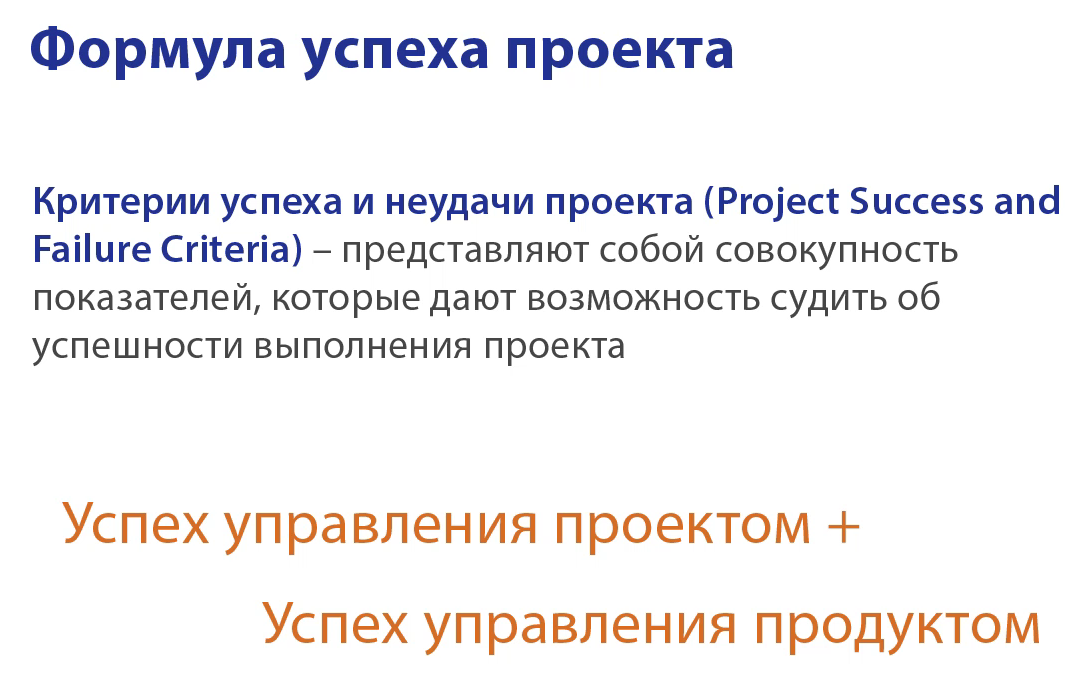 Экономика и управление инвестиционными проектами
Вопрос 5. Формула успеха проекта
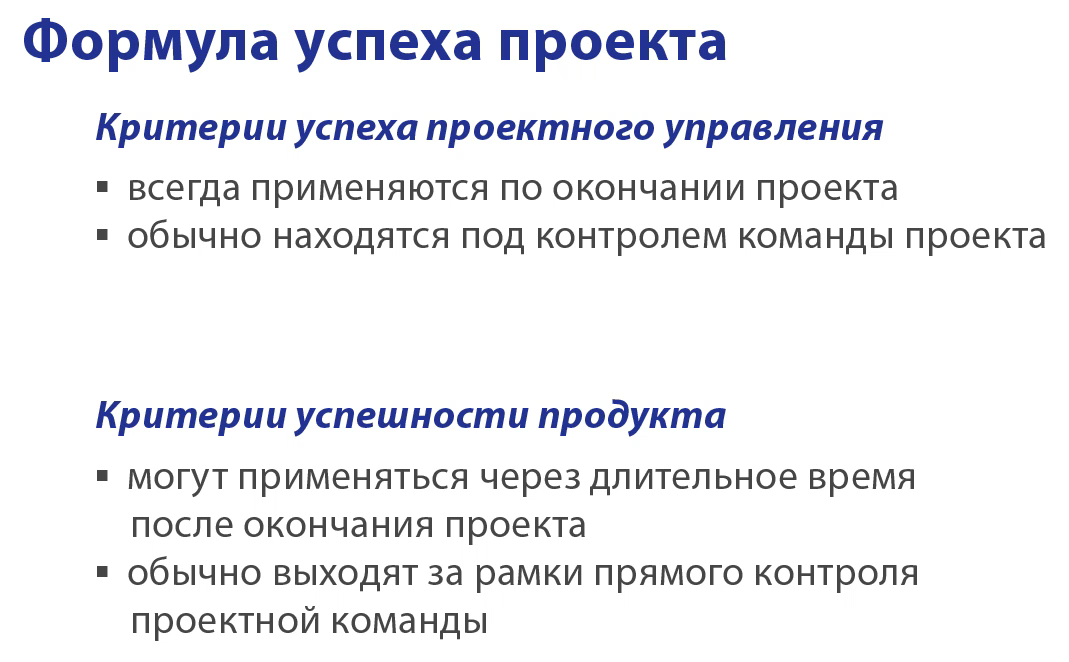 Экономика и управление инвестиционными проектами
Вопрос 5. Формула успеха проекта
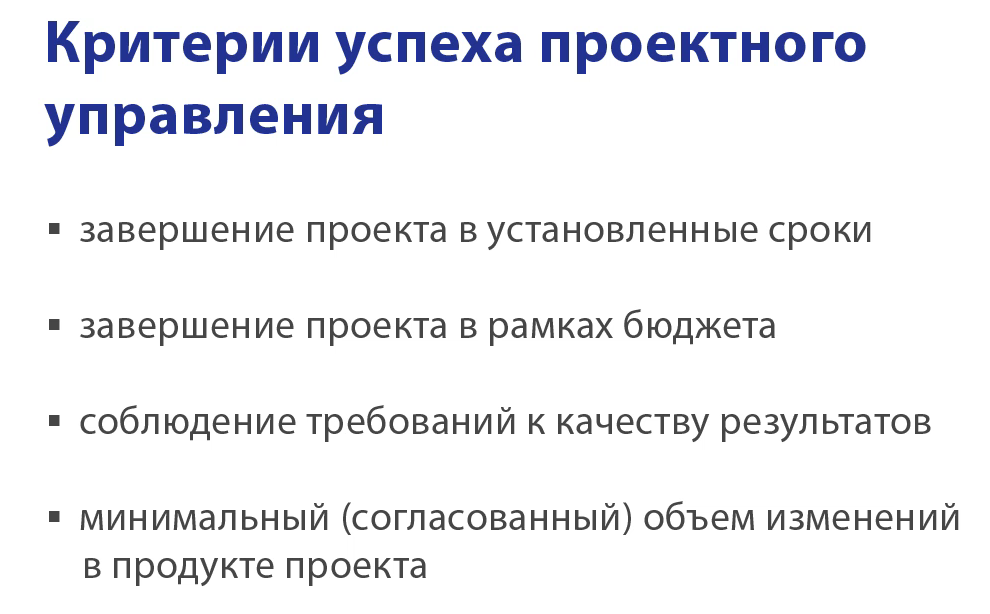 Экономика и управление инвестиционными  проектами
Вопрос 5. Формула успеха проекта
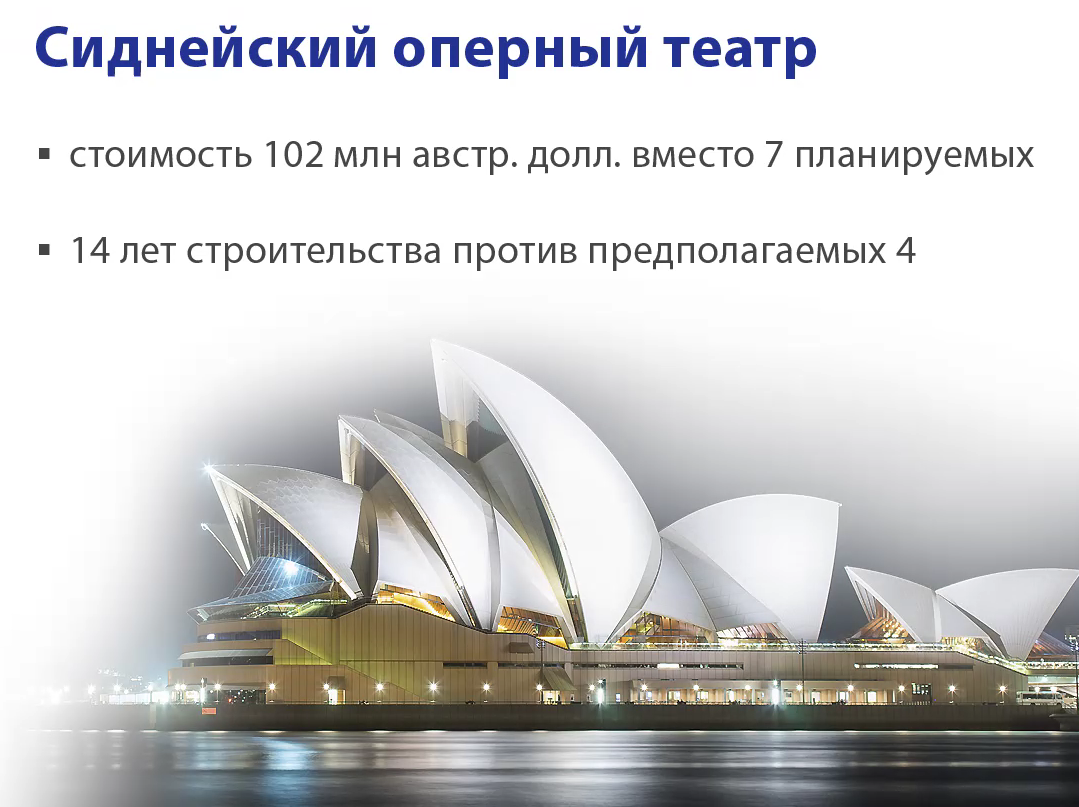 Экономика и управление инвестиционными проектами
Вопрос 5. Формула успеха проекта
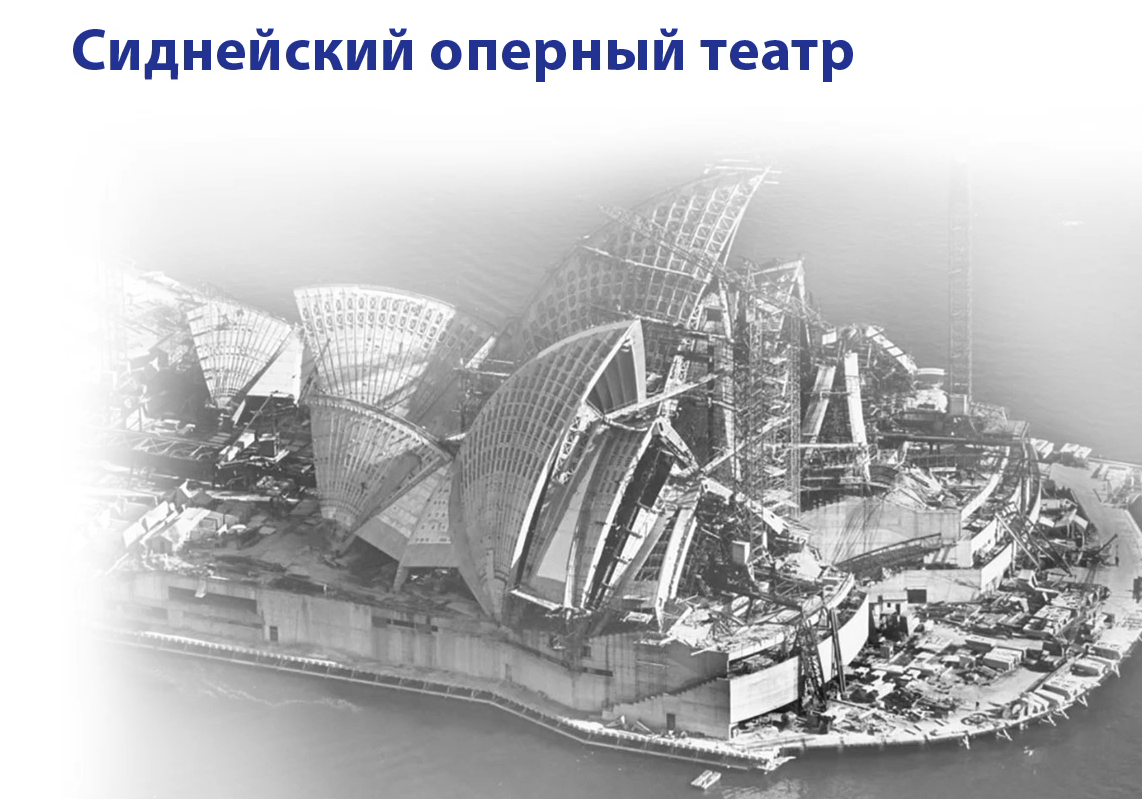 Экономика и управление инвестиционными проектами
Вопрос 5. Формула успеха проекта
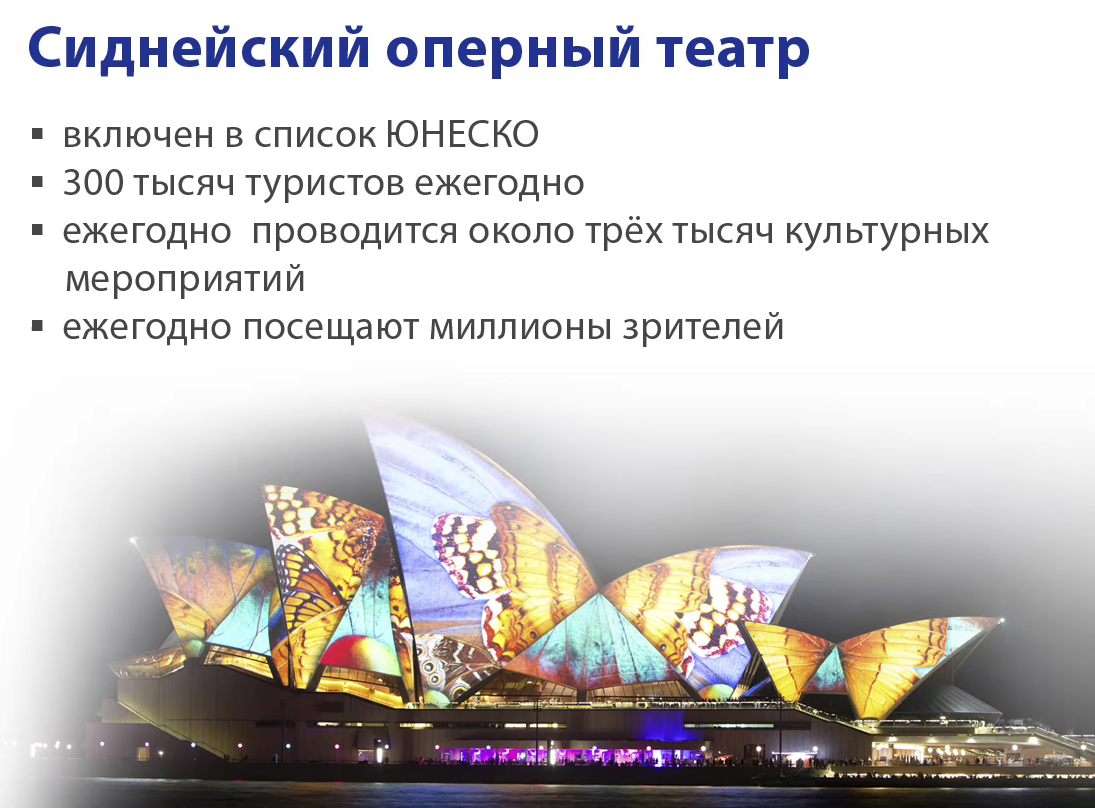